United Nations Disability Statistics Programme in Support of the 2030 Agenda for Sustainable Development
Margaret Mbogoni
Demographic and Social Statistics
Statistics Division, DESA
Case for accurate disability statistics
Disability statistics as a source of information on the lived experience of persons with disabilities 

Accurate and reliable data on disability are foundation for evidence-based policies and programmes and monitoring aimed at empowering persons with disabilities

Consequently, it’s imperative that the data are fit-for-purpose and relevant at national level
2
National experience
National efforts to collect data on disability in both developed and developing countries have continuously increased over time
3
National experience
Still lack of comparability among countries regarding definitions, concepts used in disability measurement
4
Moving forward
2020 World Population and Housing Census Programme (2015-2024)
	
ECOSOC Resolution (E/RES/2015/10) stresses importance of censuses as source of data for:

Inclusive socio-economic development
Assessing situation of special population groups, including persons with disabilities
2030 Agenda for Sustainable Development
In context of “no one will be left behind” and “reach the furthest behind first” recognizes persons with disabilities as one of the vulnerable groups
5
UNSD disability statistics project
Funding: Government of Australia
Implementation: United Nations Statistics Division
Duration: 2015-2019

Objective of the project:

“to enhance the capacity of national statistical offices to produce and disseminate good quality and fit-for-purpose statistics on disability for evidence-based policy making and monitoring”
6
UNSD disability statistics project
Expected accomplishments of the project:

Formulation of international guidelines for measurement of disability taking into account existing measurement instruments, good national practices and country experiences

Enhanced capacity of national statistical systems to collect and generate relevant and quality disability statistics based on international guidelines
7
UNSD disability statistics project
International guidelines for disability measurement

Build on on-going endeavors and existing measures of disability

Take into account national experiences and needs

Through consultative process with countries and international disability experts

Involvement of countries is important for getting measures that are applicable and relevant for their needs, and for generating data that are fit-for purpose
8
UNSD disability statistics project
National capacity development for sustainable data for SDGs on disability

Special attention to ‘data-poor’ countries

Importance of developing and exploiting multiple data sources

Use of appropriate technologies
9
UNSD disability statistics project
Modalities for national capacity development

Training workshops

Develop e-learning material on disability measurement

Study visits for South-South cooperation

Technical advisory assistance upon request of countries
10
UNSD disability statistics project
Stakeholders

United Nations Statistics Division/DESA
Division for Social Policy and Development/DESA
WHO, UNICEF, ILO, World Bank, UNESCO, +,+
Regional and sub-regional organizations
Washington Group on Disability Statistics
National statistical offices
Disability measurement experts/researchers
National institutions in charge of disability programmes
11
UNSD history with disability statistics
UNSD responsible for:
Development of methodological standards
Principles and Guidelines for Development Disability Statistics
Manual for Development of Statistical Information for Disability Programmes and Policies
Principles and Recommendations for Population and Housing Censuses

Compilation of statistics
DISTAT online database
*Based on analysis of data in DISTAT and observed non-comparability of rates and methodology, UNSD organized an International Seminar that recommended creation of the Washington Group on Disability Statistics

Providing technical assistance to countries
Workshops
12
In conclusion
Fit-for purpose disability statistics through:

Tools and guidelines
National capacity development
Close collaboration particularly with countries

(nothing about us without us)
13
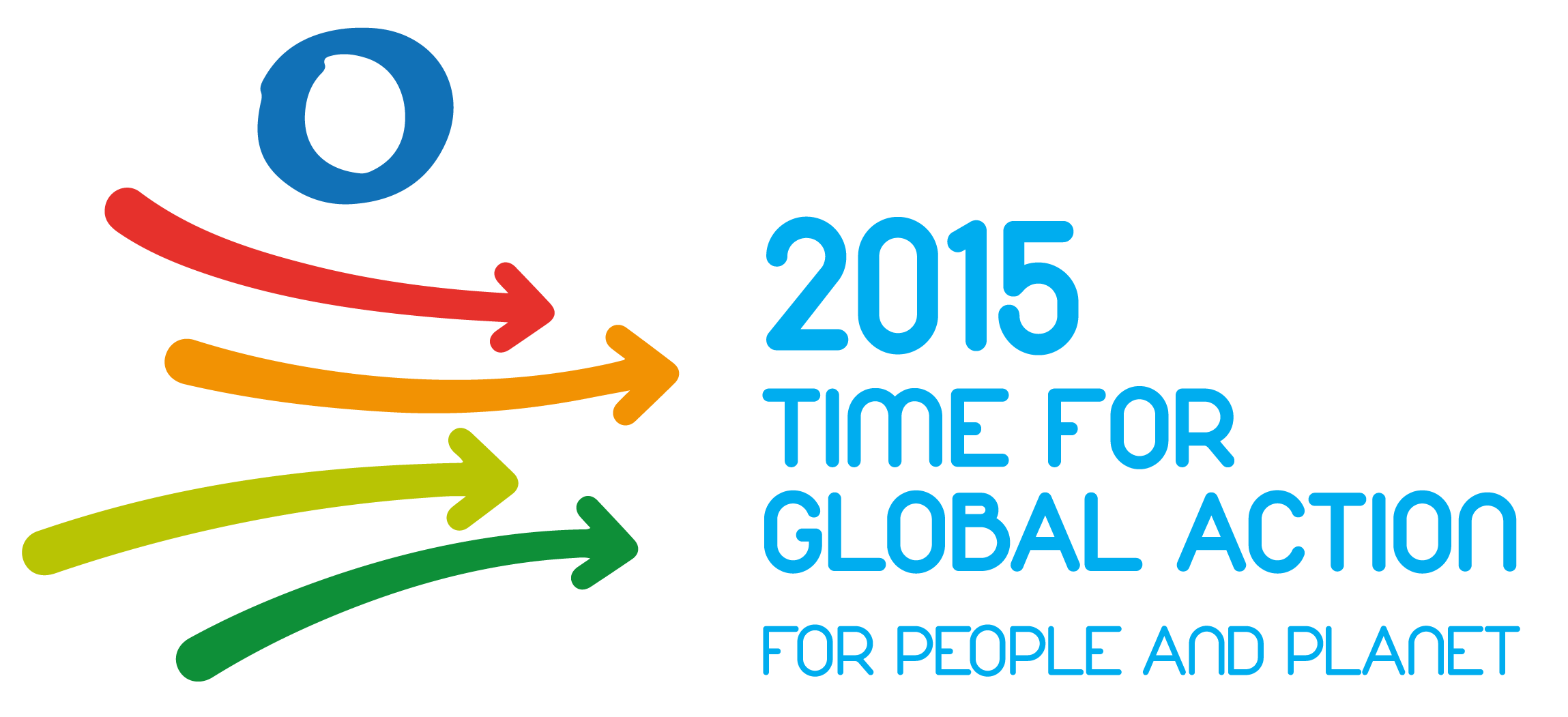 THANK YOU